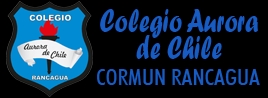 ¿Que le pasa a las diapos? ¿se volvió loco otra vez el profe?
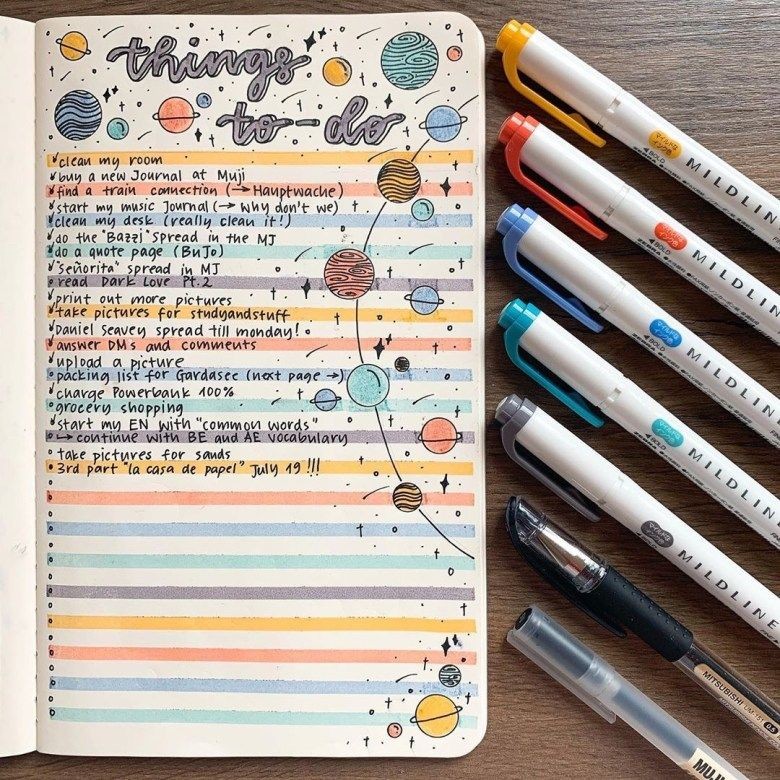 En la clase de hoy, nos dedicaremos a trabajar con un método de organización para aplicar en nuestros cuadernos, haciéndolos más divertidos, personalizados y convirtiéndolos en una herramienta mucho más útil para nuestro aprendizaje.
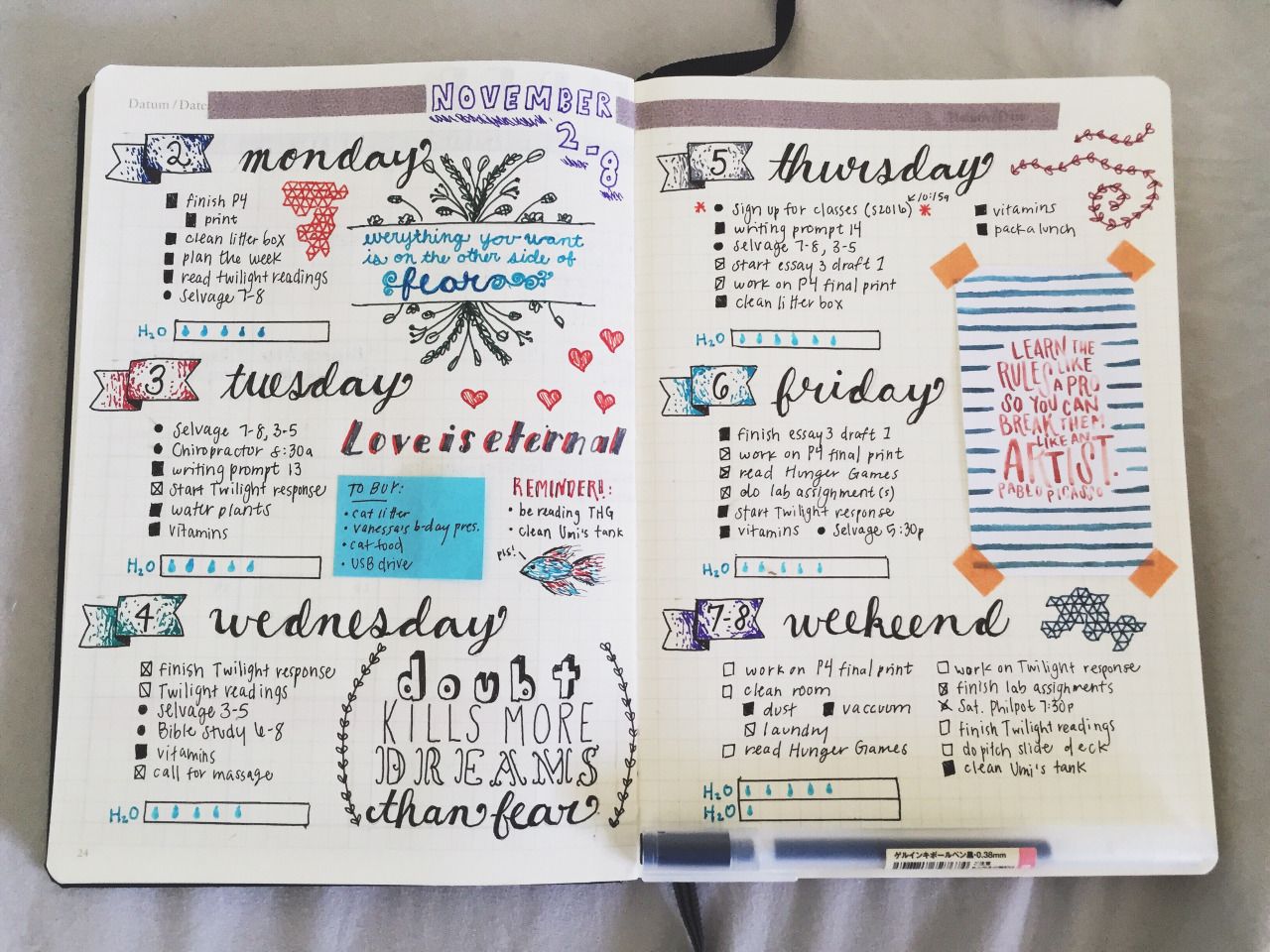 Objective: Applying the Bujo method to organize our English notebook. 
Class structure: 
What is a Bujo? – Bujo Structure
Bujo Ideas –  Useful Links
Let’s start with our BuJo
Sharing our ideas
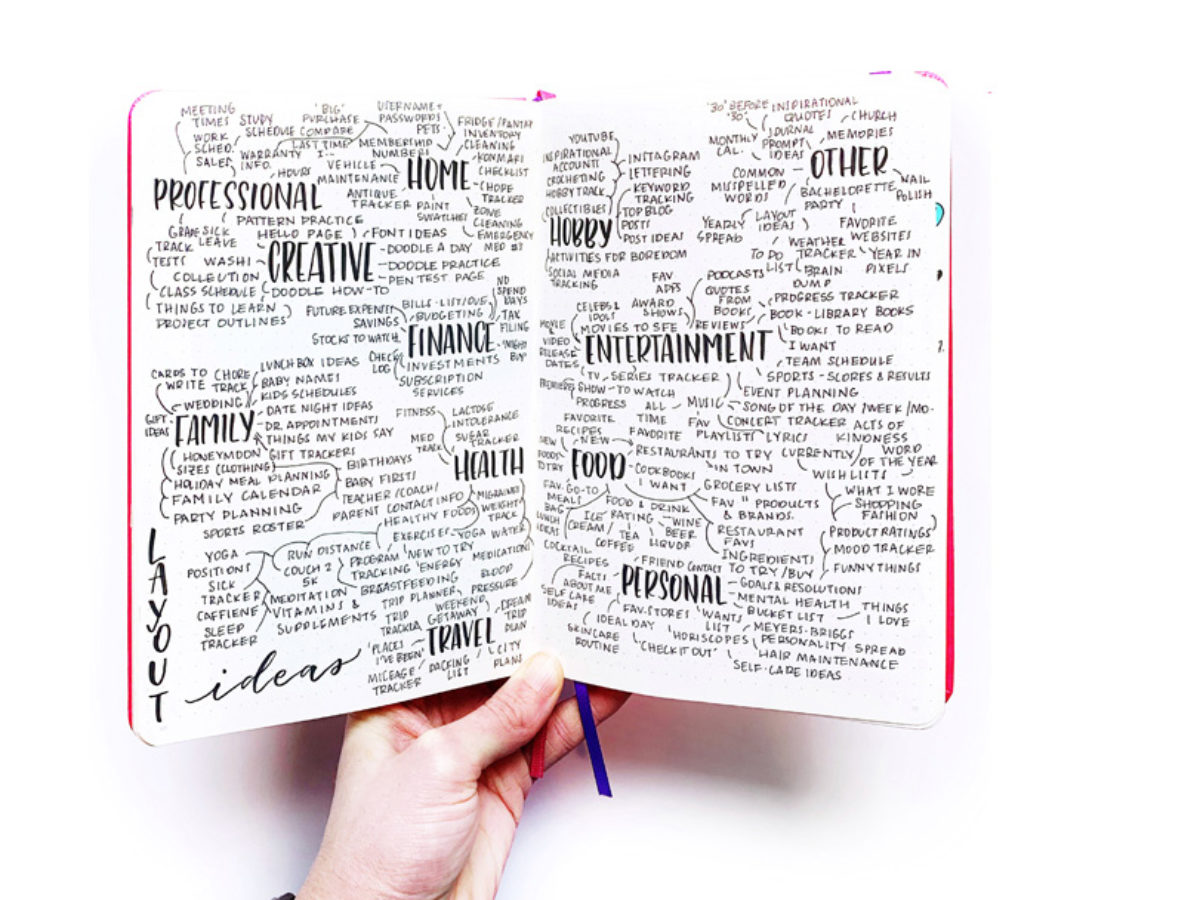 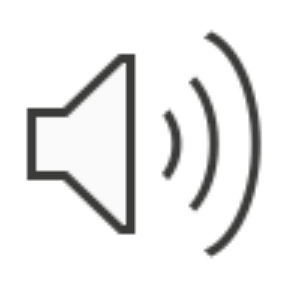 What is a
Es un sistema de organización personalizado que podemos aplicar en cualquier tipo de cuaderno.
Características
Podemos adaptarlo a nuestras necesidades
No hay una forma “correcta” de hacer un BuJo
Consiste en un sistema de agrupación de conceptos
La numeración de sus hojas hará más fácil el organizar nuestra información 
Podemos hacerlo tan simple o tan complejo como queramos
Todo error se puede Cortgit
Usaremos el Bujo en nuestro cuaderno para:
Organizar el vocabulario de cada unidad
Separar y destacar contenido importante como reglas gramaticales y estructuras.
Dedicar un espacio para el trabajo de la pronunciación y fonemas.
Encontrar más fácilmente cualquier contenido.
Estructura de nuestro
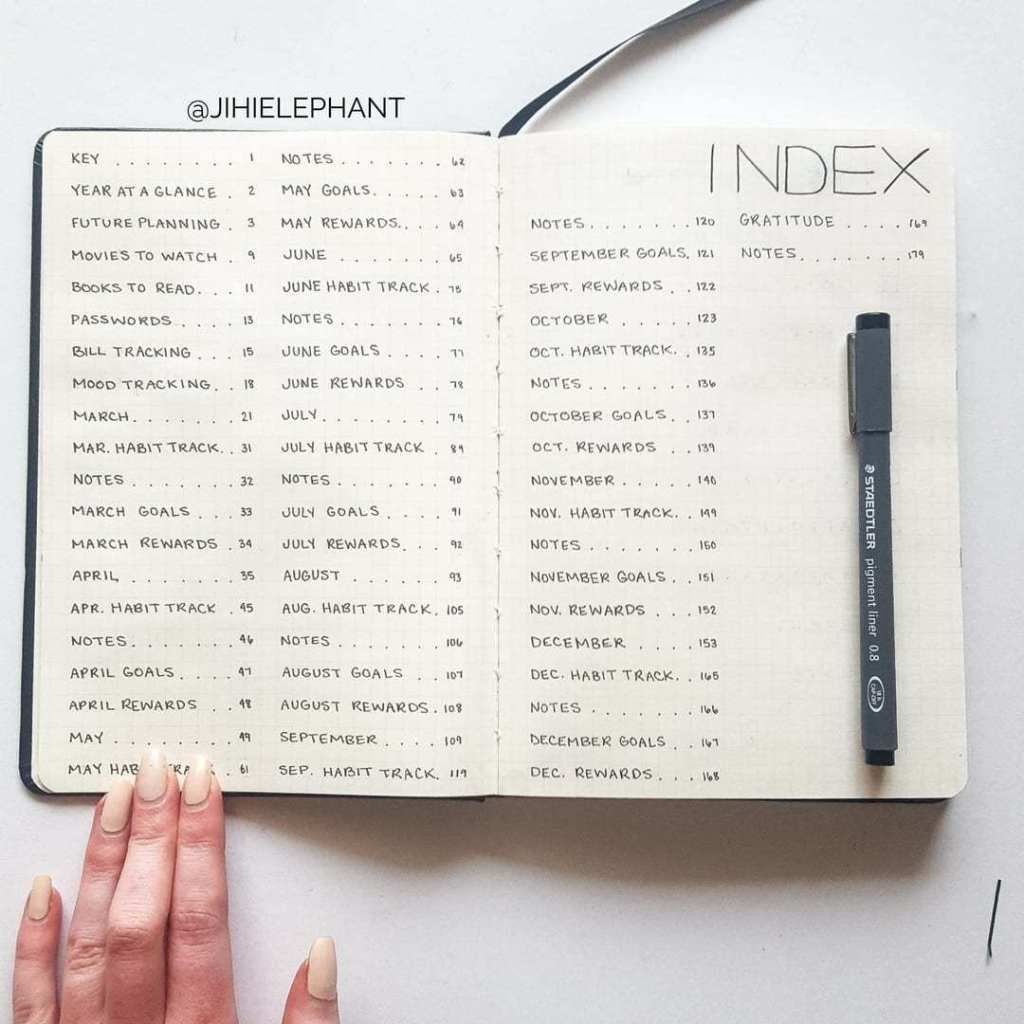 Personal Information
INDEX x2
Future log x2
Vocabulary – Unit 1
Vocabulary – Unit 2
Vocabulary – Unit 3
Vocabulary – Unit 4
Rules X2
Phonemes X2
Classes
Secciones de nuestro BuJo
Rules:
Un espacio para acceder fácilmente a todas las reglas gramaticales y estructuras del inglés.
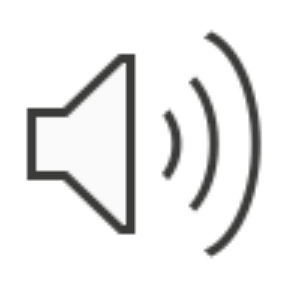 Personal Information:
El inicio de nuestro BuJo, un espacio para nuestra información personal
Vocabulary:
Separaremos nuestro vocabulario en cada unidad y además dejaremos un espacio para las palabras que nosotros mismos descubrimos.
Index:
Es la base de nuestro sistema, el índice donde podremos encontrar todo nuestro contenido
Phonemes:
Un espacio para poder dedicarnos a la práctica de aquellos sonidos propios del inglés, manteniendo una organización de los fonemas.
Future log:
Un espacio para cada mes, donde podemos anotar fechas importantes, pruebas, etc.
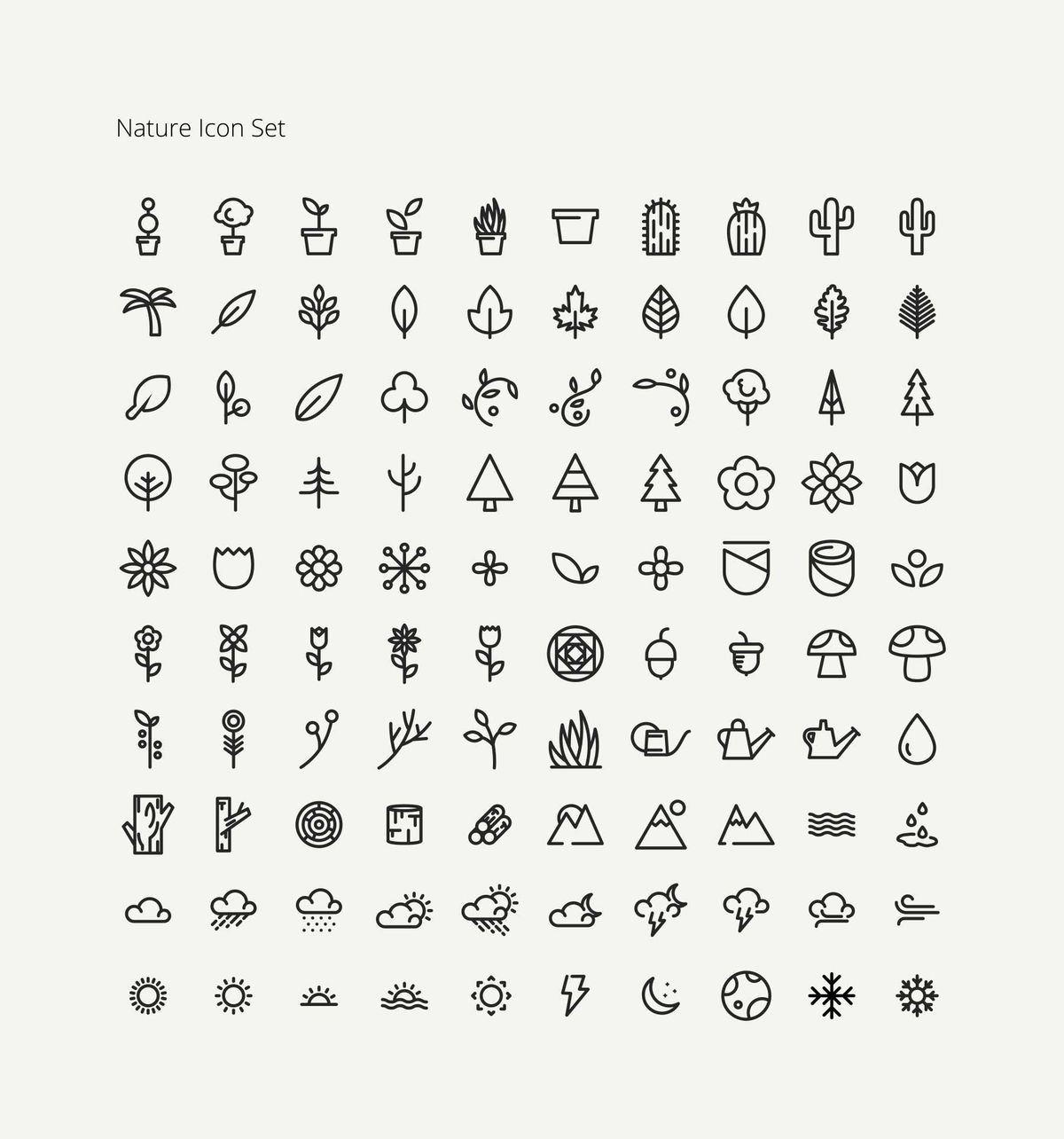 Useful pages:
pinterest.com
Instagram
youtube
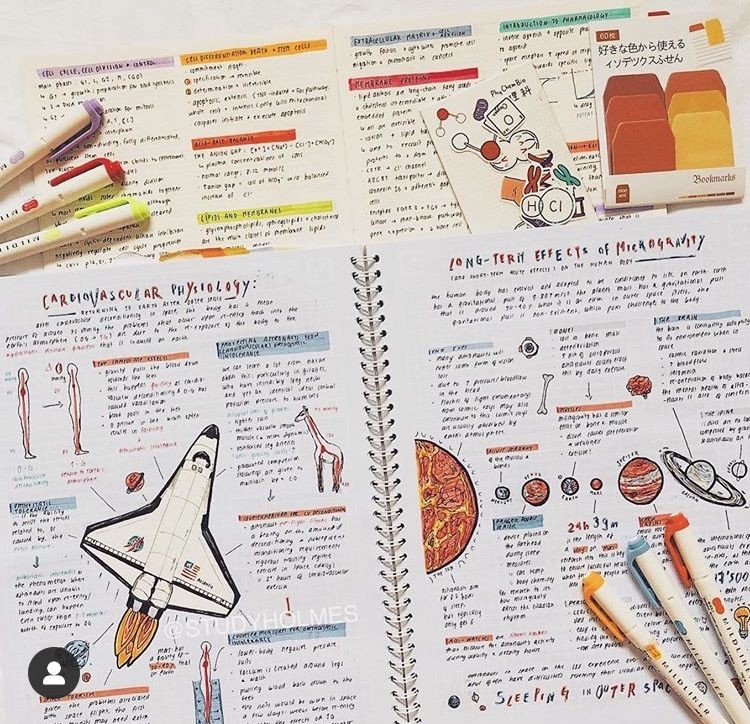 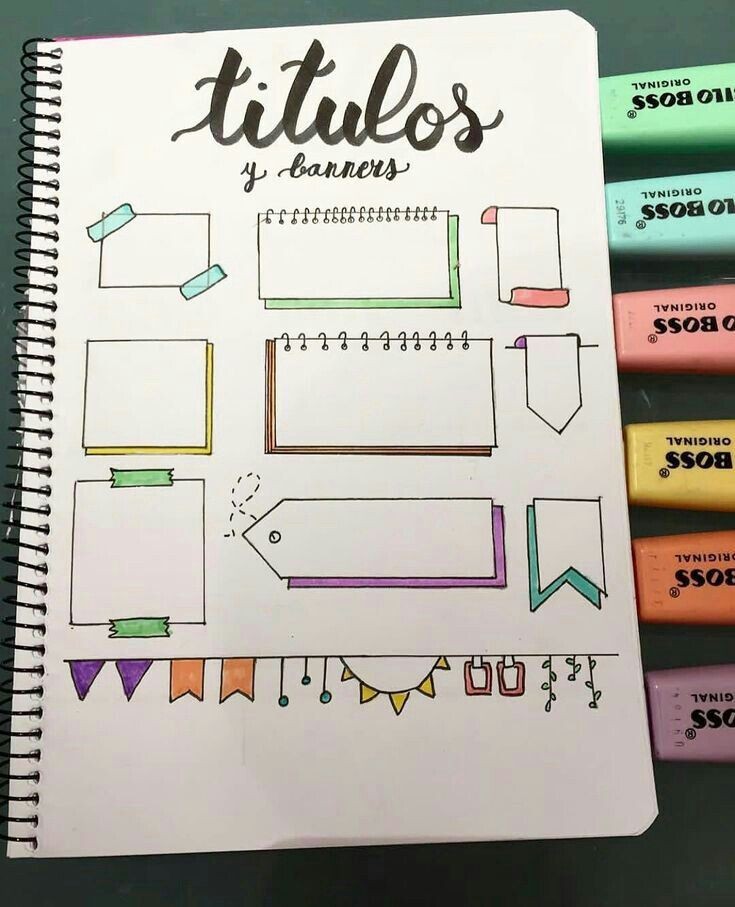 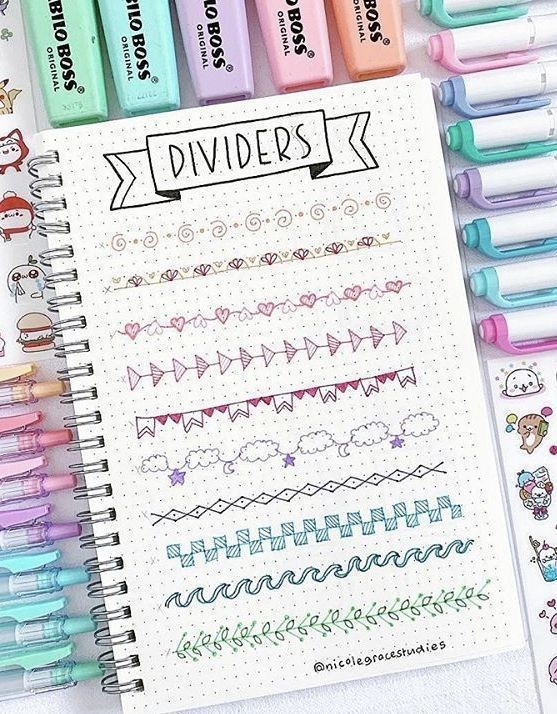 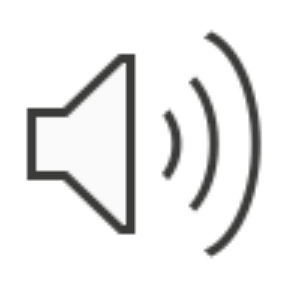 Let’s work on Our Bujo
Ahora comenzaremos a crear la estructura de nuestros BuJos. Muchos de los títulos quedarán vacíos por ahora, pero se irán llenando a medida que avancemos con el año, convirtiéndose cada vez en una mejor herramienta para el aprendizaje.
Sigan cada una de las instrucciones del audio en cada diapo antes de seguir a la siguiente.
Instrucciones:
– Seleccionar una página como la cara de nuestro BuJo para completar con información personal
Las siguientes 2 planas deben llevar el título INDEX 
Las siguientes 2 planas deben llevar el título FUTURE LOG (numerar como 1 y 2l
La siguiente plana llevará el título Vocabulary – Unit 1 (numerar como 3)
La siguiente plana llevará el título Vocabulary – Unit 2 (numerar como 4)
La siguiente plana llevará el título Vocabulary – Unit 3 (numerar como 5)
La siguiente plana llevará el título Vocabulary – Unit 4 (numerar como 6)
La siguiente plana llevará el título Vocabulary – My list (numerar como 7)
La siguiente plana llevará el título Vocabulary – My list(numerar como 8)
Las siguientes 2 planas deben llevar el título RULES (numerar como 9 y 10) 
Las siguientes 2 planas deben llevar el título Phonemes (numerar como 11 y 12)
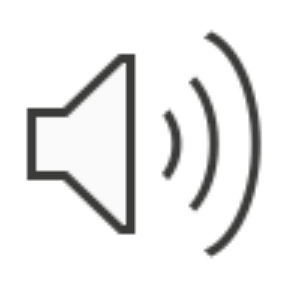 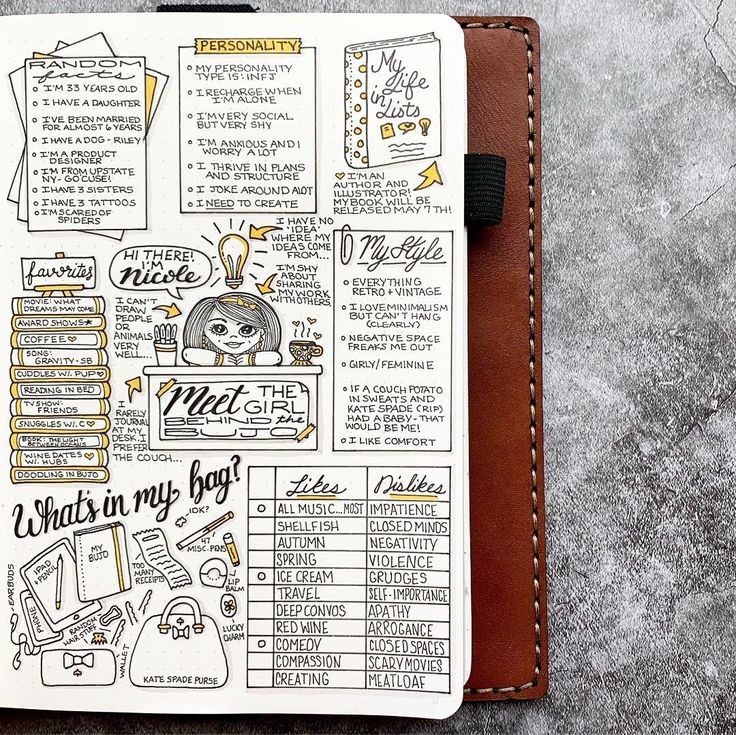 Personal Information
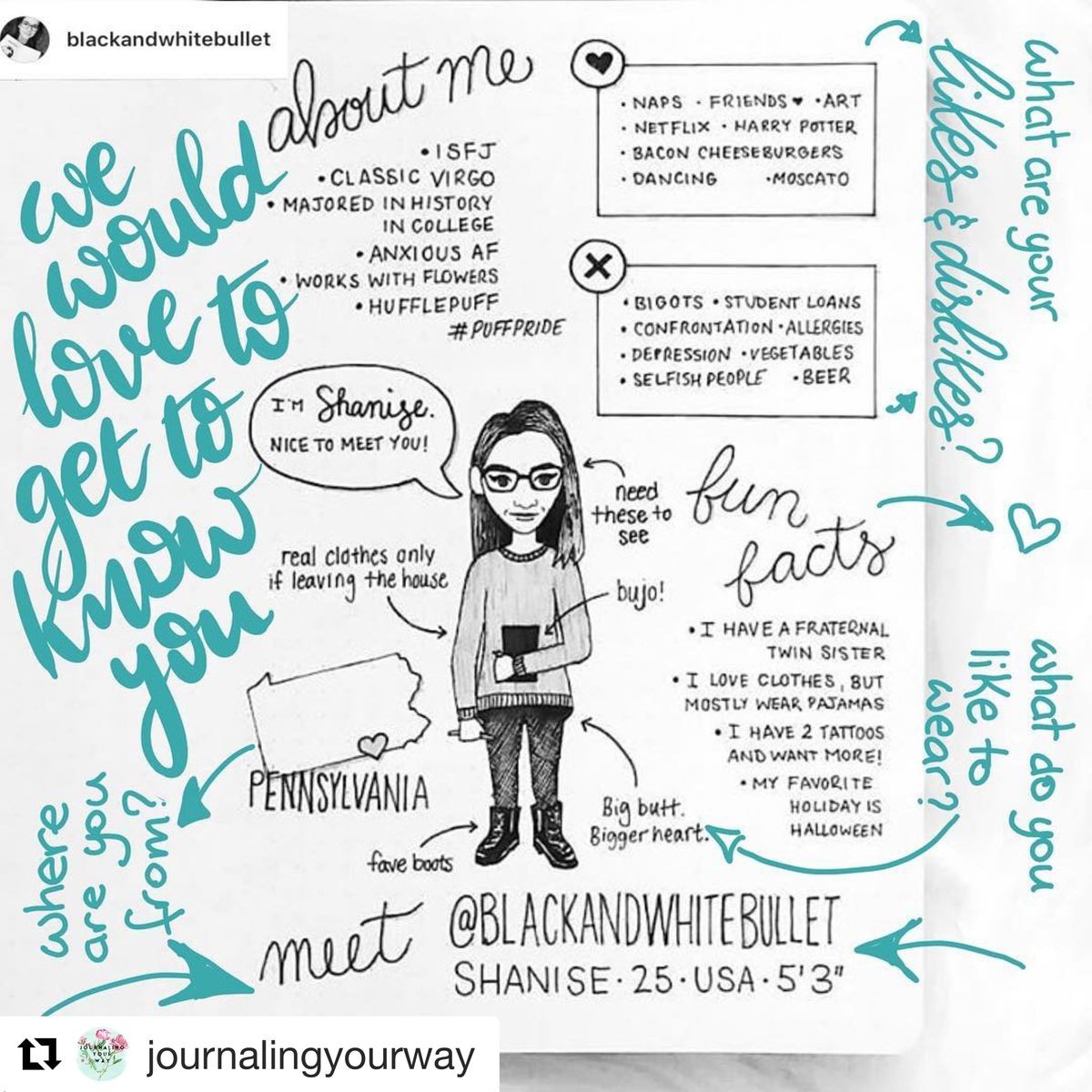 Name:
Adress:
Birth date
Class:
Likes 
Dislikes
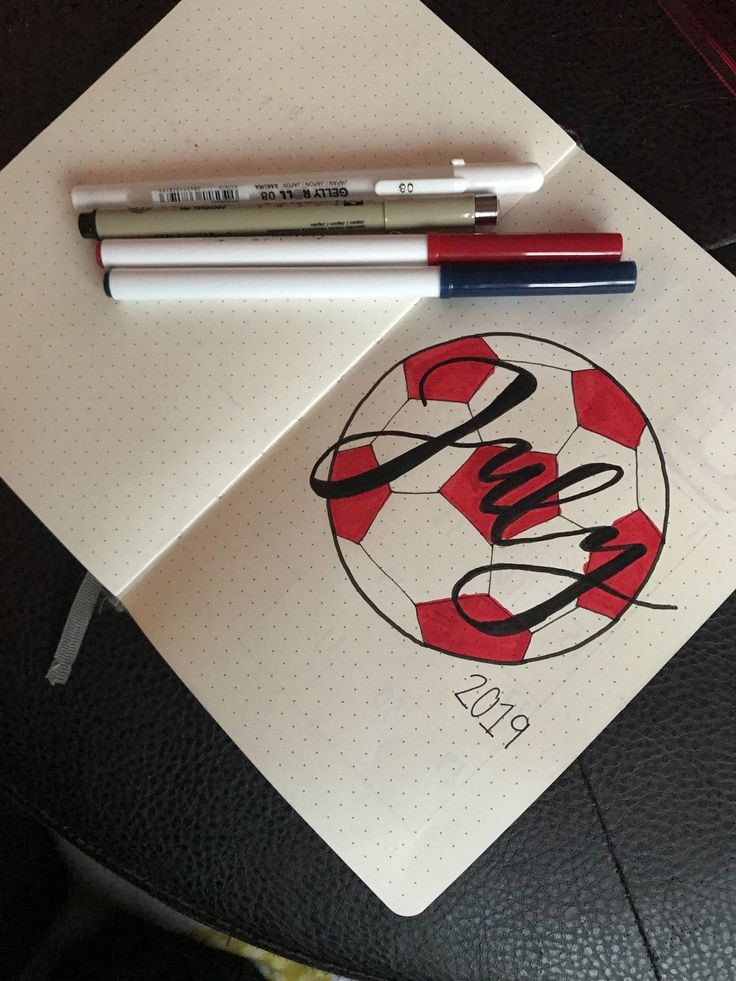 For our next class: Write the Vocabulary of unit 1 in your bujo
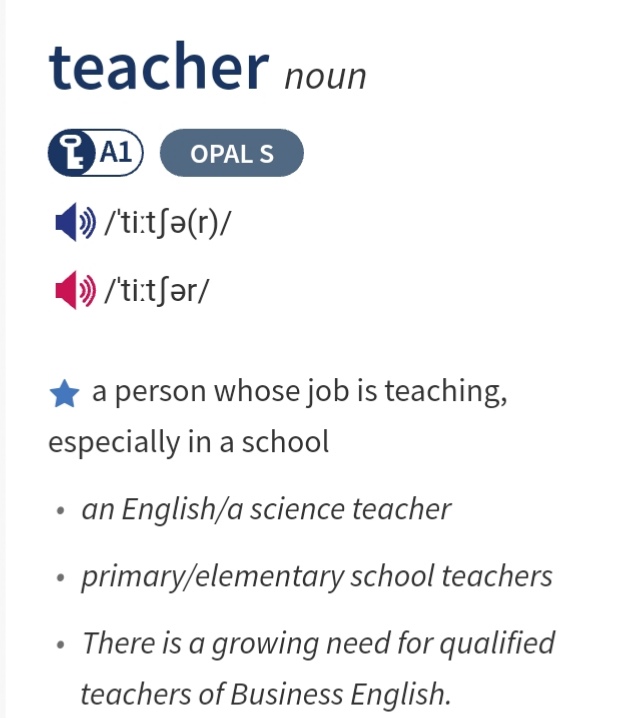 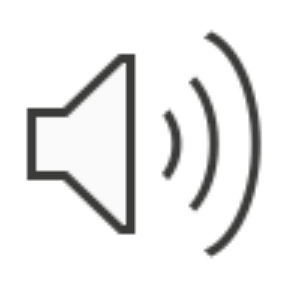